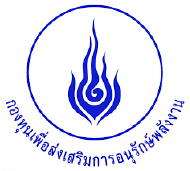 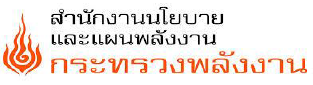 การยื่นข้อเสนอโครงการวิจัย
เจ้าของโครงการ
“เจ้าของโครงการ” จะต้องส่งไฟล์ข้อมูลข้อเสนอโครงการวิจัยดังกล่าวมาที่
E-mail: rd_eeae@eppo.go.th
“เจ้าของโครงการ” จะต้องจัดทำหนังสือนำส่งถึง “ผู้อำนวยการสำนักงานนโยบายและแผนพลังงาน” และส่งไปยัง แม่ข่ายในพื้นที่ ภายใน 31 ม.ค. 60 
โดยหนังสือฉบับดังกล่าวต้องลงนามโดย ผู้มีอำนาจในการลงนามของหน่วยงานนั้น หรือผู้ที่ได้รับมอบหมายโดยลายลักษณ์อักษรจากผู้มีอำนาจในการลงนาม
1
2
สนพ.
แม่ข่ายในพื้นที่
31 ม.ค. 60
แม่ข่ายในพื้นที่ ส่งเอกสารถึง สนพ.  ภายใน 7 ก.พ. 60 ดังนี้
หนังสือนำส่งจากเจ้าของโครงการ(ที่นำส่งถึง ผอ.สนพ.) ฉบับจริง
หนังสือมอบอำนาจ (ถ้ามี)
แบบตรวจรับเอกสารโครงการ 
ข้อเสนอโครงการ 1 เล่ม
28 ก.พ. 60
3
แม่ข่ายในพื้นที่ ส่งเอกสารถึง Issue Champion ภายใน 7 ก.พ. 60 ดังนี้
1. หนังสือนำส่งถึง issue champion 
2. ข้อเสนอโครงการ พร้อม File MS word หรือ PDF
3. สำเนาแบบตรวจรับเอกสารโครงการ
4
Issue Champion ส่งเอกสารถึง สนพ. ภายใน 28 ก.พ. 60 ดังนี้
หนังสือนำส่งถึง ผอ.สนพ.
พิจารณากลั่นกรองแล้วให้คะแนน พร้อมจัดทำความเห็นเสนอ สนพ.
Issue Champion
7 ก.พ. 60
5
1